ДЕПАРТАМЕНТ ОБРАЗОВАНИЯ ГОРОДА МОСКВЫЮГО-ВОСТОЧНОЕ ОКРУЖНОЕ УПРАВЛЕНИЕ ОБРАЗОВАНИЯГОСУДАРСТВЕННОЕ БЮДЖЕТНОЕ ОБРАЗОВАТЕЛЬНОЕ УЧРЕЖДЕНИЕ  СРЕДНЯЯ ОБРАЗОВАТЕЛЬНАЯ ШКОЛА №1460 (ДОШКОЛЬНОЕ ОТДЕЛЕНИЕ)
Турнир способностей  «Росток»«РостОК - IntellectУм»
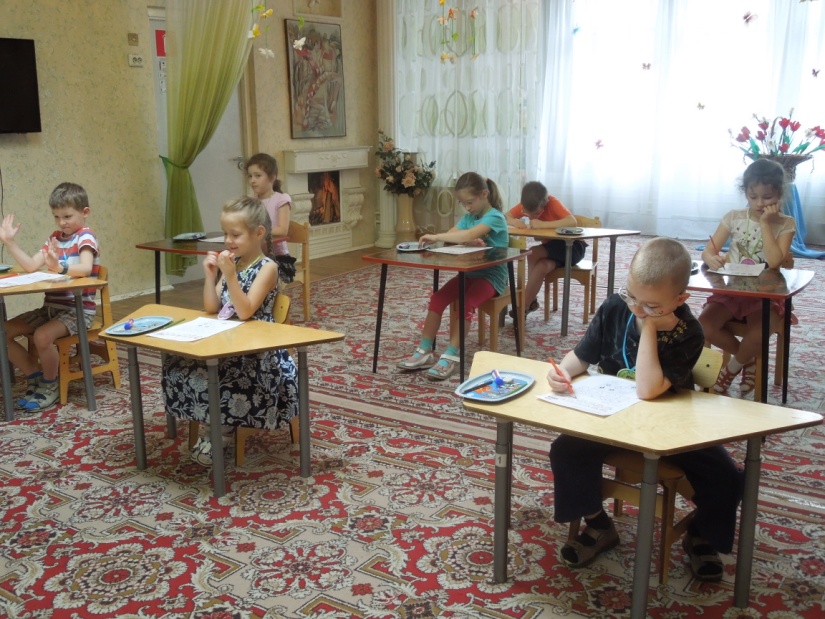 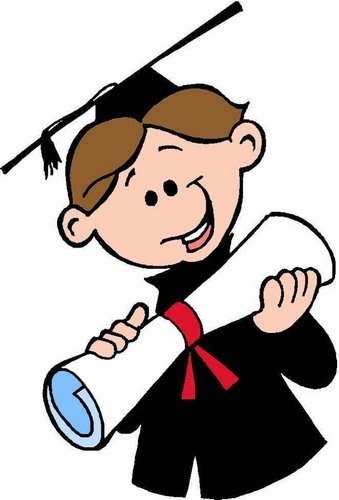 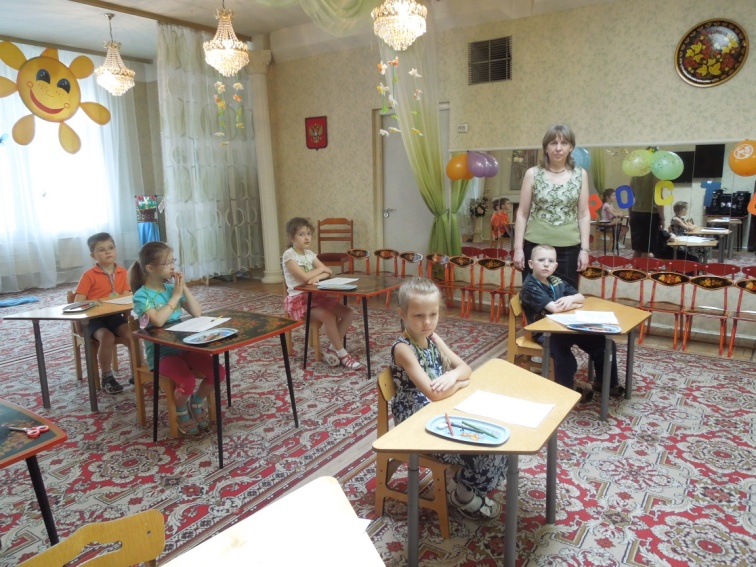 Апрель 2015
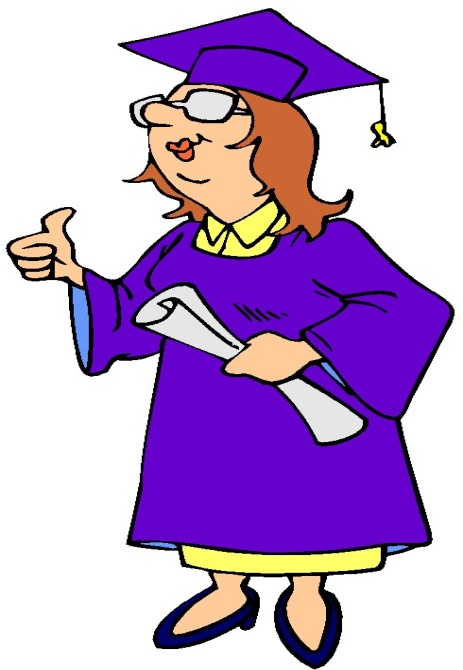 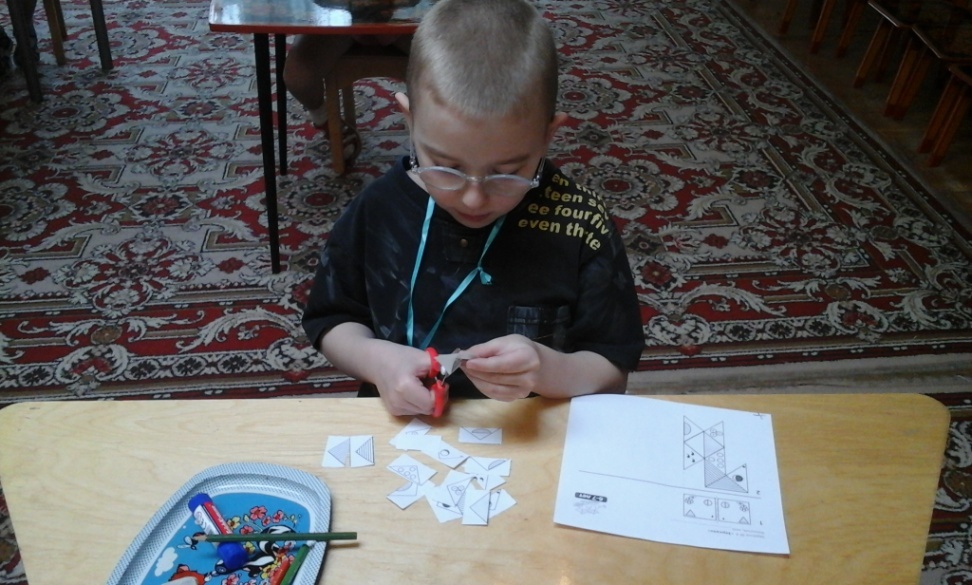 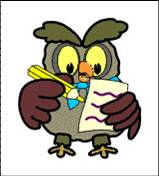